Lokmetinātājs metināšanā ar mehanizēto iekārtu aktīvās gāzes vidē (MAG)
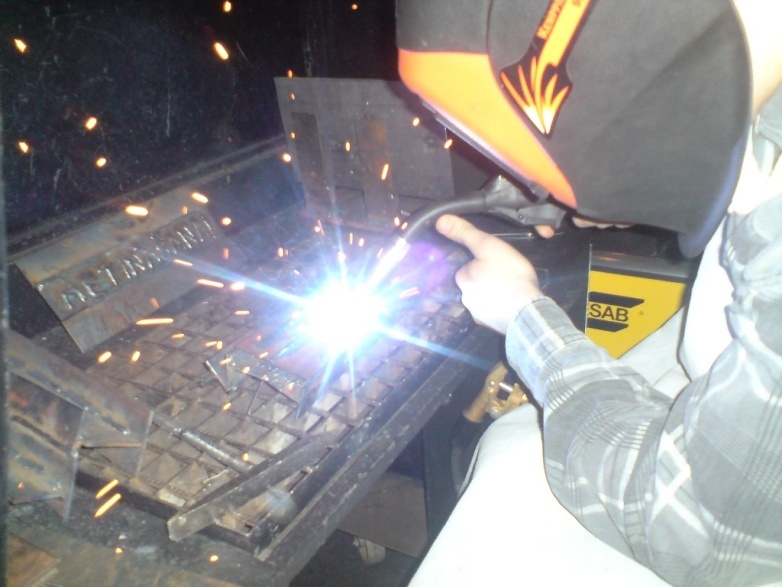 1
1. modulis «Pamatprocesi metināšanā»
2
Metālapstrādes procesi
1. Metālapstrādes procesi (pirmsākumi,  izmantošana senatnē, mūsdienu metālapstrādes procesu veidi).
2. Metināšana metālapstrādes procesos (pirmsākumi, mūsdienu metināšanas procesu veidi).
3. Metināšanas procesu iedalījums
3
Sasniedzamais rezultāts
Spēj: aprakstīt metālapstrādes procesu vēsturisko attīstību.
Zina: metālapstrādes procesus, metināšanas procesu iedalījumu. 
Izprot: metināšanas lomu metālapstrādē.
4
Metālapstrādes procesi
Metālapstrāde ir viena no vecākajām amatniecības tehnoloģijām, kas ir nogājusi garu ceļu no vienkāršiem rokas instrumentiem līdz modernām augsto tehnoloģiju iekārtām.
Pirmie mēģinājumi metāla apstrādē ir datējami ar seniem laikiem, kad cilvēki sāka kausēt un kalt metālu.

Senie ēģiptieši, šumeri un grieķi izmantoja varu, bronzu un dzelzi, lai radītu instrumentus, ieročus un rotaslietas.

Process ietvēra kalšanu – metāla karsēšanu līdz augstām temperatūrām un veidošanu, izmantojot āmurus un laktas.[1.1.1]
5
Viduslaikos metālapstrāde būtiski attīstījās. 
Šajā periodā parādījās tērauds –izturīgāks materiāls, kas ļāva radīt sarežģītākus un kvalitatīvākus izstrādājumus.

18. gadsimta rūpnieciskā revolūcija bija pagrieziena punkts metālapstrādes vēsturē.

Tvaika dzinēju izgudrošana un ražošanas mehanizācija ļāva būtiski palielināt metālapstrādes apjomu un ātrumu.[1.1.1]
6
Rokas darbarīkus nomainīja mehāniskie āmuri, presēšanas mašīnas un virpas, kas varēja strādāt ātrāk un precīzāk.

19.gadsimtā tika izstrādāts Bessemer process, kas ļāva masveidā ražot tēraudu, kas ievērojami samazināja tā izmaksas un padarīja to pieejamu plašai lietošanai. 

Tika radīti jauni sakausējumi, piemēram, nerūsējošā tērauda, alumīnija un titāna sakausējumi, kas pavēra jaunas iespējas metālapstrādē.[1.1.1]
7
20. gadsimta otrā puse iezīmējās ar datoru ciparvadības (CNC) iekārtu parādīšanos. 

Šīs iekārtas kontrolē datori, un tās ļauj veikt sarežģītas darbības ar augstu precizitāti. 

CNC iekārtas tiek izmantotas dažādās jomās, sākot no mašīnbūves līdz aviācijai, un būtiski uzlabo metālapstrādes produktivitāti un kvalitāti. [1.1.1]
8
Mūsdienu metālapstrādes procesu veidi
Mūsdienu metālapstrādes tehnoloģijas precizitātes, ātruma un efektivitātes ziņā ievērojami pārspēj tradicionālās metodes.

Mūsdienu tehnoloģijas ietver lāzera un plazmas griešanu, kur tiek izmantots koncentrēts gaismas stars, kas var griezt metālu ar minimāliem materiāla zudumiem un augstu precizitāti. 


Mūsdienu tehnoloģijas ļauj automatizēt un paātrināt procesu, samazinot izmaksas un paaugstinot produktu kvalitāti. [1.1.2]
9
Tradicionālās metodes

Ir roku darbs, kas ļauj izveidot unikālus produktus ar augstu detalizācijas līmeni.

Tradicionālās metodes var pielāgot nelielām partijām un pielāgotiem pasūtījumiem.

Tomēr tradicionālās metodes, piemēram, kalšana un roku apdare, joprojām tiek izmantotas amatniecības ražošanā un unikālu izstrādājumu radīšanā. [1.1.2]
10
Metināšana metālapstrādes procesos
Metālapstrāde ir nevis viendabīga, bet gan ļoti daudzveidīga nozare, kas aptver ļoti daudzas apakšnozares, viena no tām ir metināšana.

Metināšana – viengabala detaļu izveidošana, savienojot tās termiskās apstrādes laikā.

?Vai var metināt gan metālus, gan arī nemetālus?
11
Kopš gadsimta sākuma metināšanas procesi ļoti strauji attīstījušies. 


Termoplastmasa un metāli, sakausējumi uz vara, niķeļa, titāna bāzes ir labi metināmi. [1.2.1]
12
Turklāt metināšanas darbus veic arī ar dažādām metodēm: elektrisko loku , elektrisko gāzi , plazmu un citiem metināšanas veidiem. 

Pirmās elektrolokmetināšanas iekārtas bija paredzētas metināšanai ar pārklātiem elektrodiem (mūsdienu MMA metināšana). 

Kā pirmais pārklātais elektrods tika izmantots tērauda stienis ar plānu māla kārtas pārklājumu. [1.2.1]
13
MMA metināšana
Elektriskajam lokam degot un tērauda stienim kūstot, izkusa arī plānā māla kārtiņa, kura reizē piedalījās kā ķīmiski metalurģiskajos procesos, tā šķidrā metāla aizsardzībā no apkārtējās vides iedarbības. 

Gadu gaitā tika attīstītas, uzlabotas un modernizētas metināšanas iekārtas un izstrādāti daudziem dažādiem metāliem paredzēti pārklātie elektrodi un pārklājumu veidi, kuru efektivitāte kvalitātes sasniegšanai ir panākta zinātniski pētnieciskā darbā un eksperimentāli pierādīta laboratorijās.[1.2.1]
14
Metināšanas procesu pirmsākumi
Pirmais patents metināšanā tika izdots 1885. gadā Lielbritānijā (N. Benardos un S. Olševskis), kaut arī metināšanas pirmsākumi meklējami daudz agrāk.

 Iekārtu un tehnoloģiju izstrādāja (tērauda metināšanai ar kustošu elektrodu) N. Slavjanovs, viņa metodes izmantojam arī šodien.[1.2.1]
15
1904.gadā saka lietot elektrodus ar pārklāju, ko atklāja O. Kjelbergs. 1906. gadā Kjelbergam tiek piešķirts patents, kā unikālam izgudrojumam – pārklātie elektrodi, kurus, lietojam arī šodien (OK)

Elektrolokmetināšanas pirmsākumi meklējami 19.  gadsimta beigās un 20.  gadsimta sākumā, kad sāka parādīties pirmās metināšanas iekārtas, kuras bija ārkārtīgi vienkāršas gan uzbūves, gan lietošanas ziņā. [1.2.1]
16
Jāņem vērā, ka tieši tā laika metināšanas iekārtu ražotāji pamatlicēji arī mūsdienās turpina piedāvāt savu produkciju, par pamatu ņemot vairāk nekā 110 gadu ilgo pieredzi, kas nodota no paaudzes paaudzē. 

Pastāv arī vēlāk (20. gadsimta 50. gados) dibinātas kompānijas, kuras sākotnēji ražoja citu veidu produkciju, kas tieši nebija saistīta ar metināšanas iekārtām un to aprīkojumu, vai arī ražoja atsevišķas elektroierīču komponentes.[1.2.1]
17
Mūsdienu metināšanas procesu veidi.
Pašlaik rūpniecībā lieto vairāk nekā 20 dažādus metināšanas veidus:

Gāzes metināšana;
Elektriskā loka metināšanas veidu grupa;
Elektriskā kontaktmetināšanas veidu grupa;
Metināšana zem kušņu kārtas;
Metināšana ar plazmu;
Lāzermetināšana;
Berzes metināšana. [1.2.2]
18
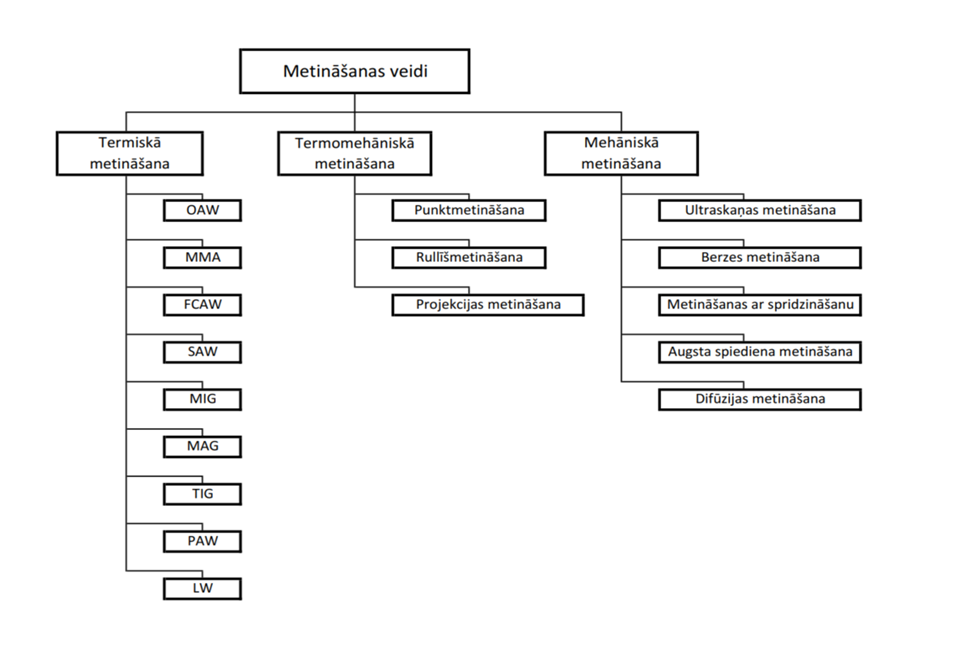 19
[2.1]
Metināšanas procesu iedalījums
Metināšanas veidu klasifikācija
Izejot no iepriekšminētā, visus metināšanas procesus iedala 3 grupās : 

1. grupa Mehāniskā klase; 
2. grupa Termomehāniskā klase; 
3. grupa Termiskā klase. [2.1.1]
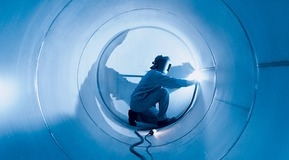 20
1. grupa - Mehāniskā klase
Metināmo detaļu malu plastiska deformācija

Rezultātā: savienojamās detaļās rodas liela mehāniskā cietība, laba siltumvadītspēja un elektronu kustības spēja jeb starpatomu saites   

Pie šīs klases pieder:
 Aukstā metināšana, 
Berzes metināšana, 
Ultraskaņas metināšana
Sprādzienmetināšana [2.1.2]
21
Aukstā metināšana
Spiedienmetināšanas veids
Lieto plastisku materiālu metināšanā, savienojot sagatavju virsmas, bez sekundārās sildīšanas ar šuves veidu un  punktu veidu

Priekšrocības: 
Nevajag spēcīgu elektrisko enerģiju
Šuve nepiesārņojas ar piemaisījumiem
Nav deformāciju

Trūkumi:
Var tikai metināt plastiskus materiālus
[2.1.2]
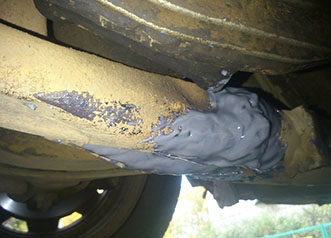 22
Berzes metināšana
Priekšrocība: Berzes metināšana ļauj sametināt metālus, kuri citiem metināšanas paņēmieniem nepadodas 

Piemēram: tērauds-alumīnijs, varš-alumīnijs, nerūsējošais tērauds-augstleģēto tēraudu. [2.1.2]
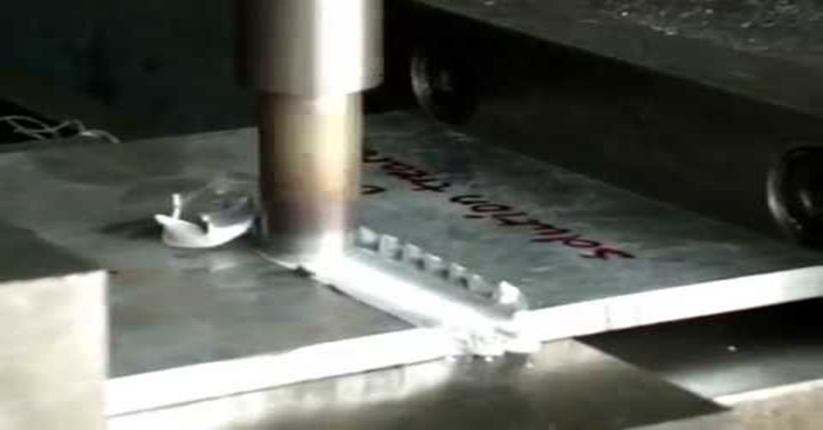 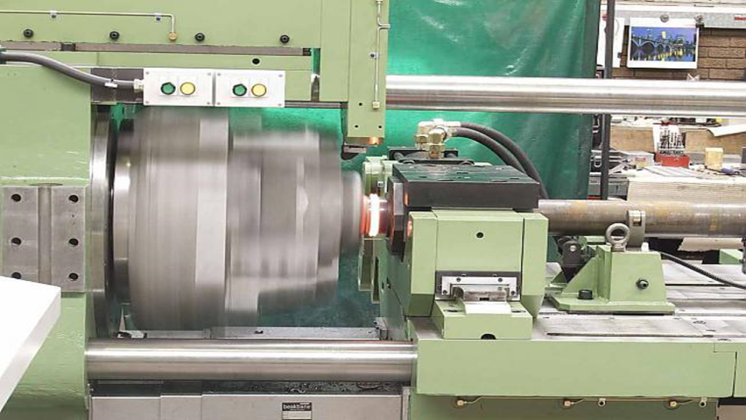 23
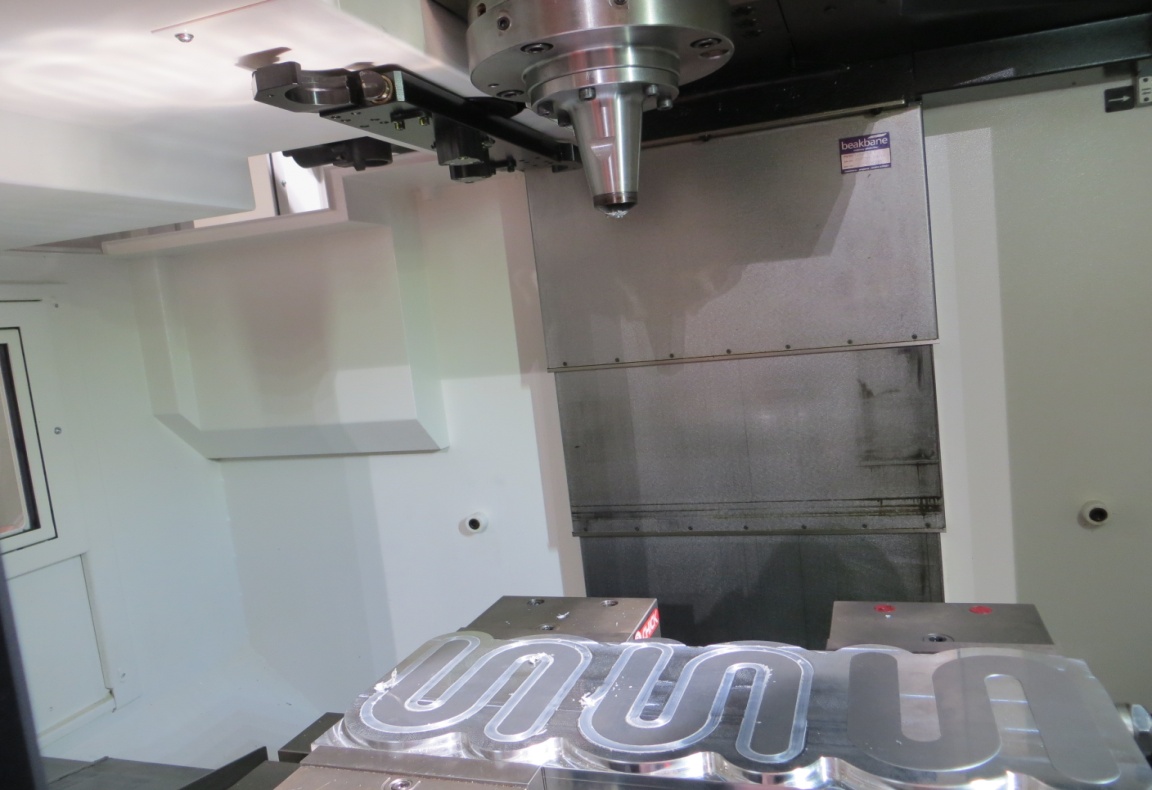 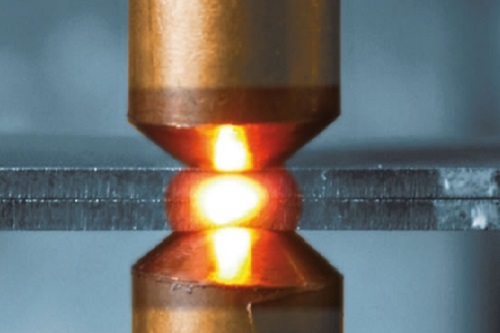 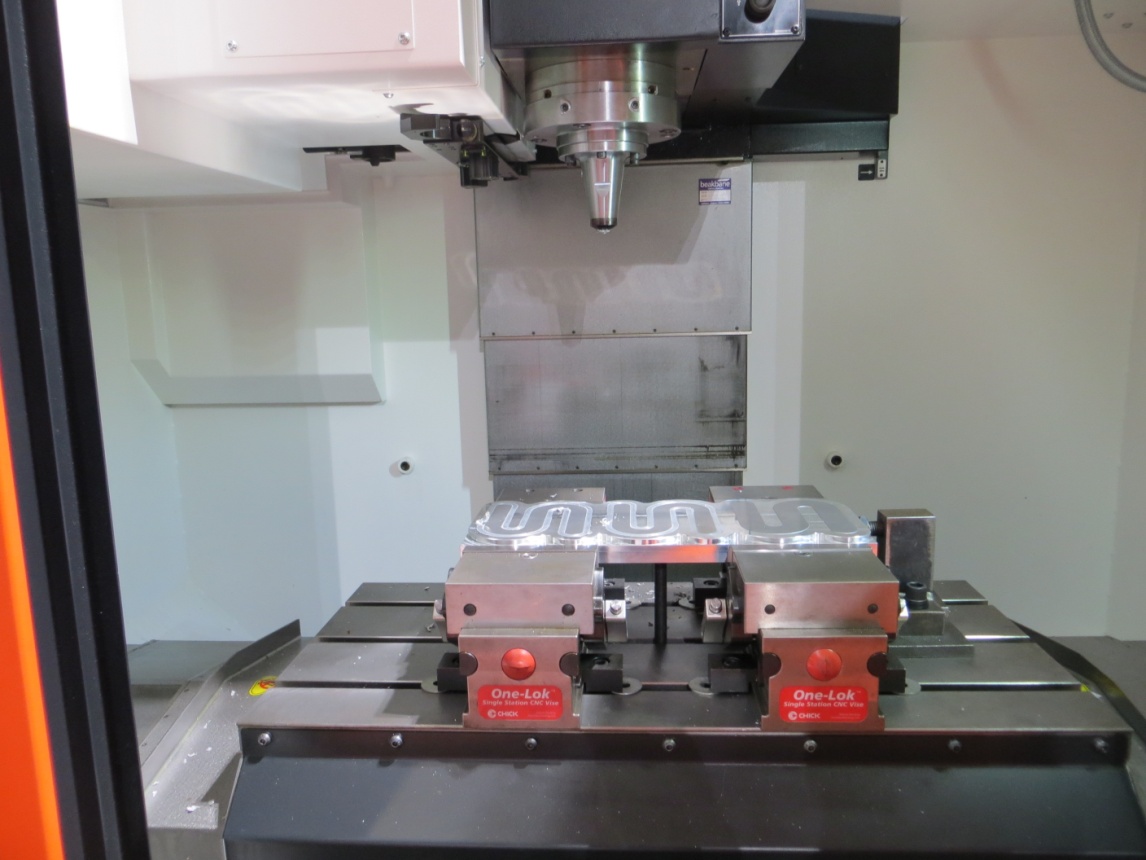 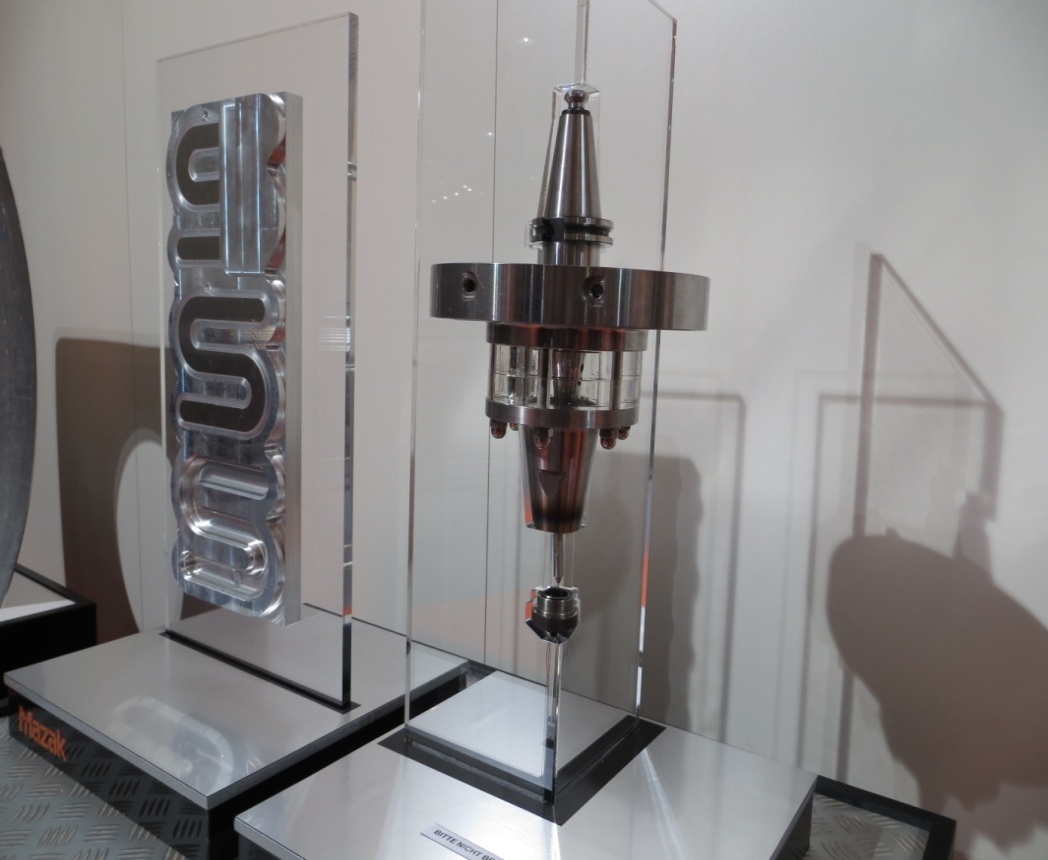 24
Metināšana ar ultraskaņu
Procesa gaitā elektriskās strāvas pulsācija tiek pārvērsta par mehānisko pulsāciju ar ultraskaņas ātrumu, tādejādi pārvietojot siltumu šuves vietā

Termoplastisko materiālu metināšana ar ultraskaņu ir mūsdienās plaši pielietojama metode dažādu izstrādājumu izgatavošanā
 
Metodes priekšrocība: - hermētiskas šuves vienlaikus nodrošina materiāla pasargāšanu no siltuma ietekmes. [2.1.2]
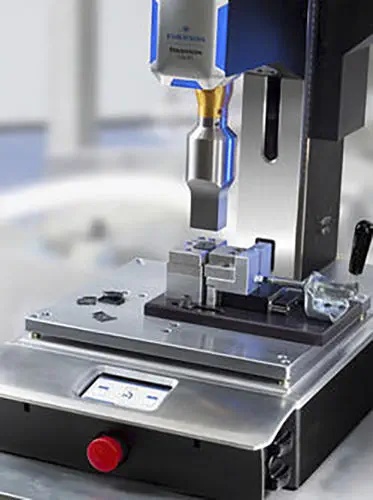 25
Metināšana ar sprādzienu
Detaļu sametināšana notiek, sprāgstvielu lādiņam sprāgstot noteiktā virzienā, kur rodas sametināmo detaļu savstarpējais trieciens, trieciena rezultātā metāla virsējos slāņos metāls plūst līdzīgi šķidrumam nodrošinot savstarpējo sametināšanos.[2.1.2]
Metināšana ar sprādzienu:
1. Sametināmā metāla detaļa2. Izkausētais metāls3. Nekustīgā metāla detaļa4-5. Sprāgstviela6. Metināšanas strūkla
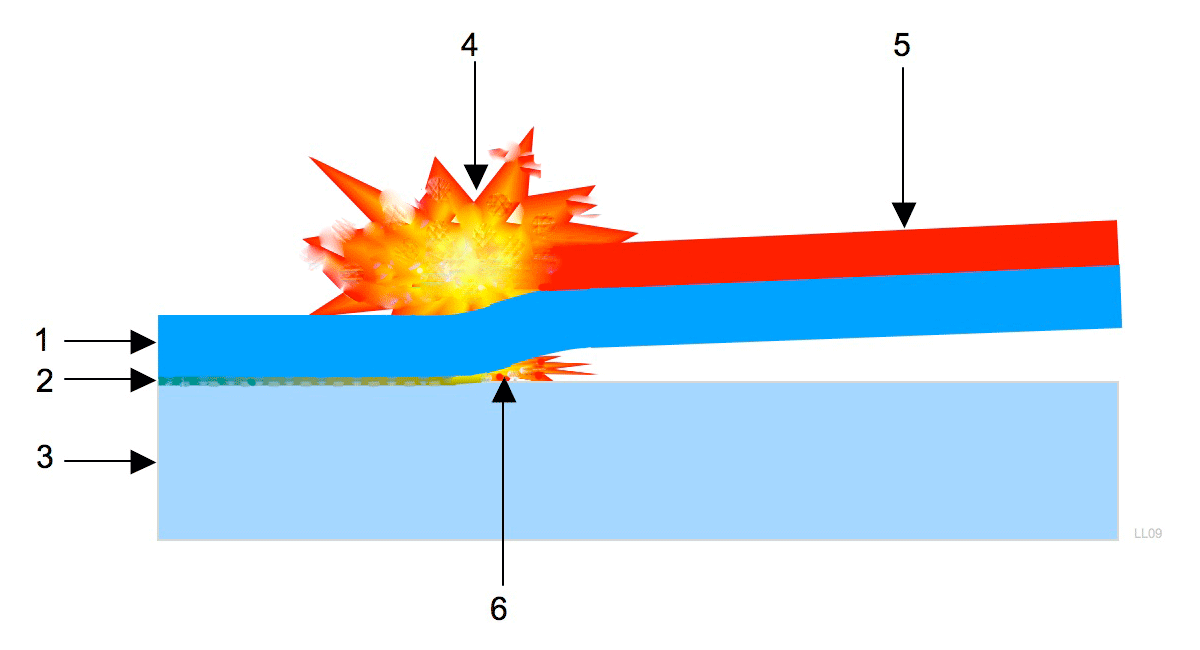 26
2. grupa – Termomehāniskā klase
Lai paātrinātu metināmo malu metāla plastisko deformāciju, lieto uzkarsēšanu
 Plastiskās deformācijas un temperatūras (karsēšanas) apvienošana ļauj sametināt dažādus metālus
Pie šīs klases pieder: 
kalējmetināšana, 
kontaktmetināšana, 
difūzijas metināšana.
[2.1.2]
27
Kalējmetināšanā
Kalējmetināšana – šis ir vissenākais metināšanas veids, kas pazīstams jau no dzelzs laikmeta sākuma

 Pats process sastāv no vismaz divu detaļu sakarsēšanas drusku augstāk par kalšanas temperatūru, bet nesasniedz kušanas temperatūru, detaļu savienošanu kopā un caurkalšanu. Rezultātā tiek iegūta viena vesela detaļa. [2.1.2]

Masveidīgi šī metināšanas metode tika izmantota līdz 19. gs beigām, jo vienkārši tad nebija citu alternatīvu.
28
Elektriskā kontaktmetināšana:
Izmanto siltumu, kas izdalās, strāvai plūstot caur detaļu saskarsmes vietu. Kad saskarsmes zonā ir sasniegta nepieciešamā temperatūra, metināmās detaļas saspiež, tā panākot to sametināšanos.[2.1.2]

Ir trīs kontaktmetināšanas veidi:

Sadurmetināšana
Punktmetināšana
Rullīšmetināšana
29
RSW(21 process) – Resistance Spot Welding-Kontaktmetināšana:
Tiek realizēta ievietojot detaļu starp 2 elektrodiem 
Starp rullīšiem, ievieto detaļu  un virzīta no sākuma uz beigu punktu
Ievietojot detaļu starp 2 piespiedējiem, kurus ar speciāla mehānisma palīdzību piespiež pie metināmajām plāksnēm.
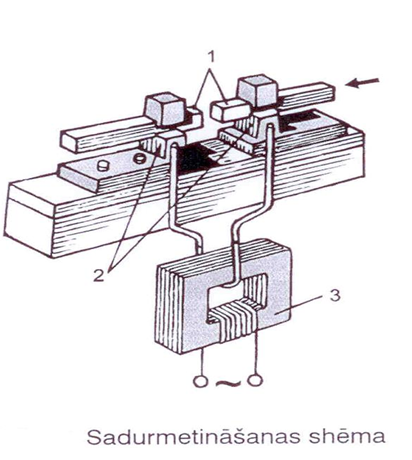 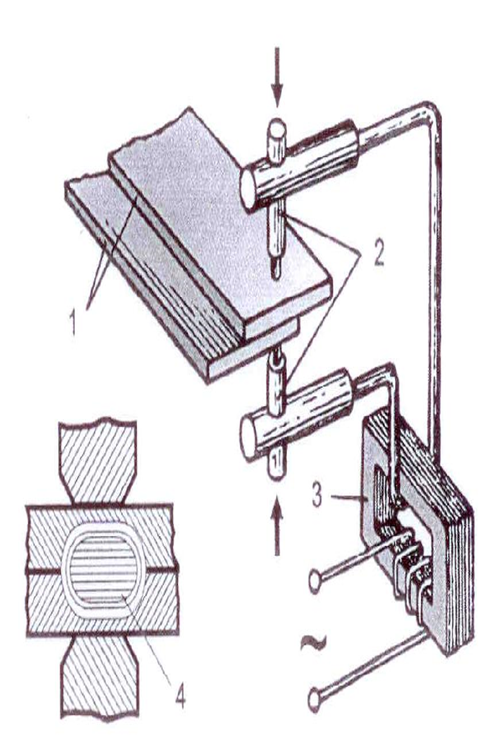 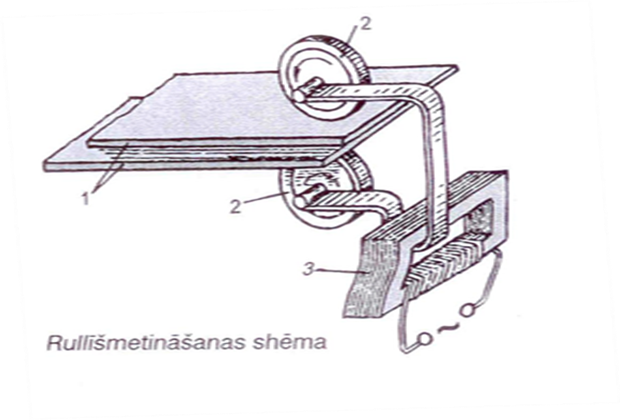 30
Rokas kontaktmetināšanas
Jaunākās paaudzes profesionālie metināmie aparāti domāti divpusējai un vienpusējai kontaktmetināšanai pie automašīnas virsbūves remonta, pie bukšu iztaisnošanas, paplākšņu, skrūvju, moldingu turētāju un citu elementu piemetināšanai.
[2.1.2]
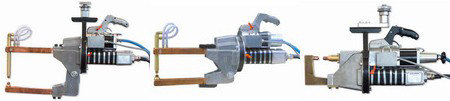 31
Difūzijas metināšana:
Veic vakummā sagataves sildot un vienlaicīgi saspiežot, materiāla virsējos slāņos notiek savstarpēja atomu pārvietošanās (difūzija). Kuras rezultātā detaļas sametinās
[2.1.2]
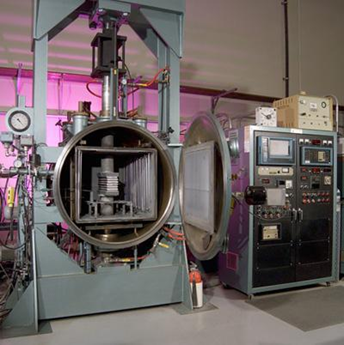 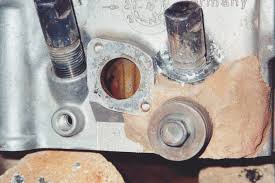 32
3. grupa – Termiskā klase
Metināšanas veida pamatā ir savienojamo detaļu malu izkausēšana, izkausētais metāls saplūst un veido divu metāla malu savienojumu 

Pie šīs klases pieder:
Elektriskā loka metināšanas veidi; 
Gāzmetināšana; 
Elektrosārņu;
Plazmas;
Lāzermetināšana.[2.1.1]
33
Elektriskā loka metināšanas veidu grupas:
111  Rokas loka metināšana ar kustošu elektrodu (MMA);
135  Loka metināšana ar monolīto stiepli aktīvā gāzē(MAG);
131  Loka metināšana ar monolīto stiepli inertā gāzē(MIG);
141  Loka metināšana ar volframa elektrodu ar monolīto piedevu materiālu (stiepli vai stieni) inertā gāzē(TIG);
114  Loka metināšana ar pašaisargājošo pulverstiepli;
121  Loka metināšana ar monolīto stiepli zem kušņiem.[2.1.1]
34
Loka metināšana sākas ar elektrisko loku
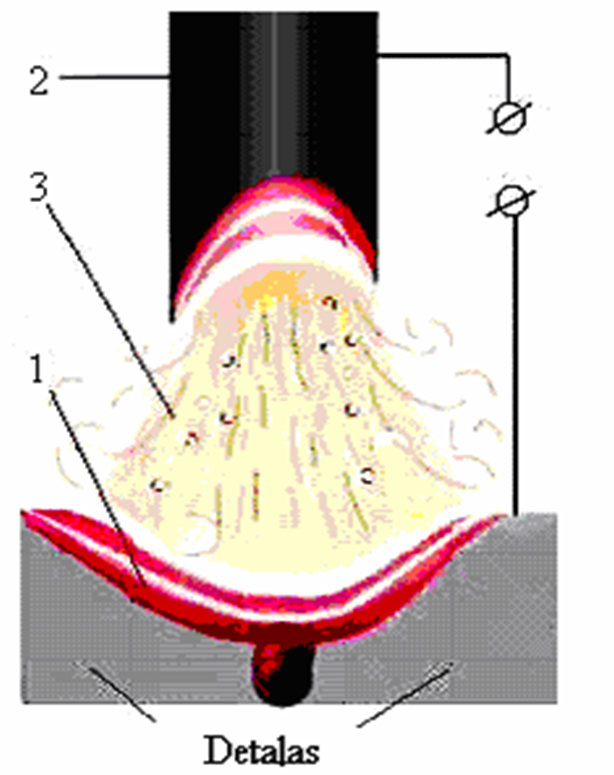 Elektrods
Elektriskais loks
Krāteris
35
MMA-111 process – Manual Metal Arc Welding
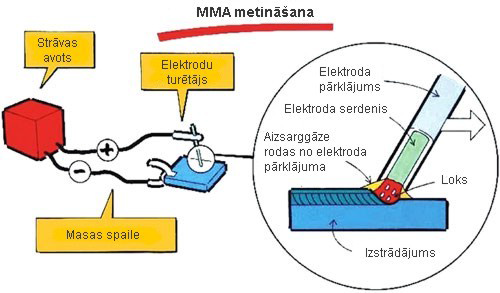 36
TIG-141 processTungsten Inert Gas Welding - Volframa - Inertā Gāzes metināšana
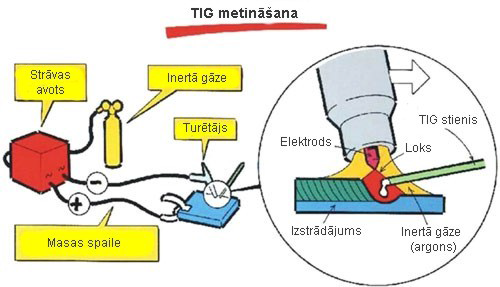 37
Metināšana zem kušņu kārtas – SAW (submerged arc welding) procesa kods121
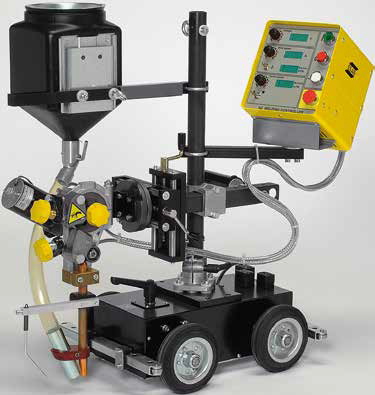 38
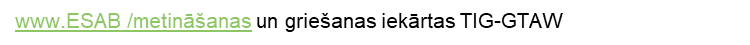 Metināšana ar elektrisko loku
Visu veidu elektrometināšanā izkusušais vienas malas šķidrais metāls brīvi savienojas ar otras malas šķidro metālu tā rezultātā:

Rodas šķidra metāla kopīgs tilpums, ko sauc par “ metināšanas vannu”

Metināšanas vannas metālam atdziestot, rodas “šuves metāls”[2.1.1]
39
Metināšanas procesu mehanizācijā un automatizācijā
20. gs. vidū iesākās metināšanas procesu mehanizācijā un automatizācijā.
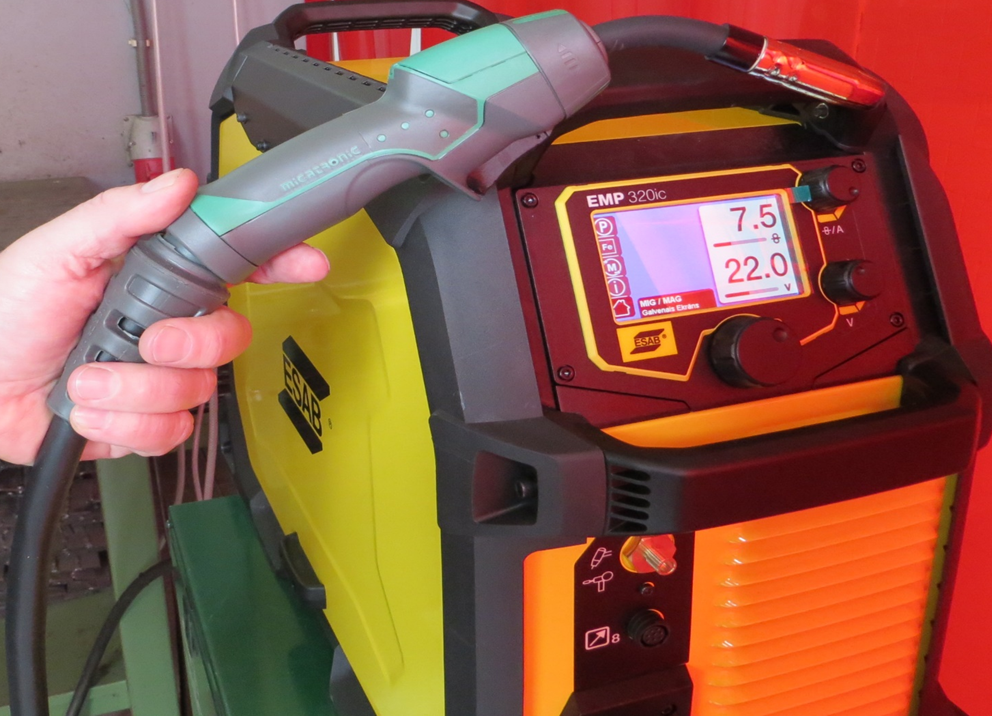 40
MIG/MAG(131/135 process(pulverstieplei136/137)) – Metal Inert/Active Gas Welding(Metāla Inertā/Aktīvā Gāzes metināšana)
Pateicoties ērtai lietošanai, plašajam materiālu spektram, iespējai automatizēt un lielajam ražīgumam, tieši MIG/MAG metināšana ir biežāk lietotā metināšanas metode mazoglekļtērauda  neleģēta, mazleģēta tērauda, alumīnija un nerūsējošā tērauda metināšanā.[2.1.1]
41
Atšķirības TIG,MIG/MAG metināšanā
Metināšana ir izplatīts metāla savienošanas process, ko plaši izmanto ražošanas un remonta rūpniecībā. 
TIG (volframa inerta gāzes metināšana),
MIG (metāla inerta gāzes metināšana) un
MAG (metāla aktīvā gāzes metināšana) ir trīs izplatītas metināšanas metodes, katrai no tām ir atšķirīgas lietojumprogrammas un tehniskās īpašības.
42
MIG/MAG metināšana attiecas uz…
Mehānisko klasi;
Termomehānisko klasi;
 Termisko klasi;
43
OAW (oxygen acetilene welding) - gāzes metināšanaprocesa kods 311
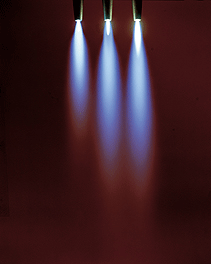 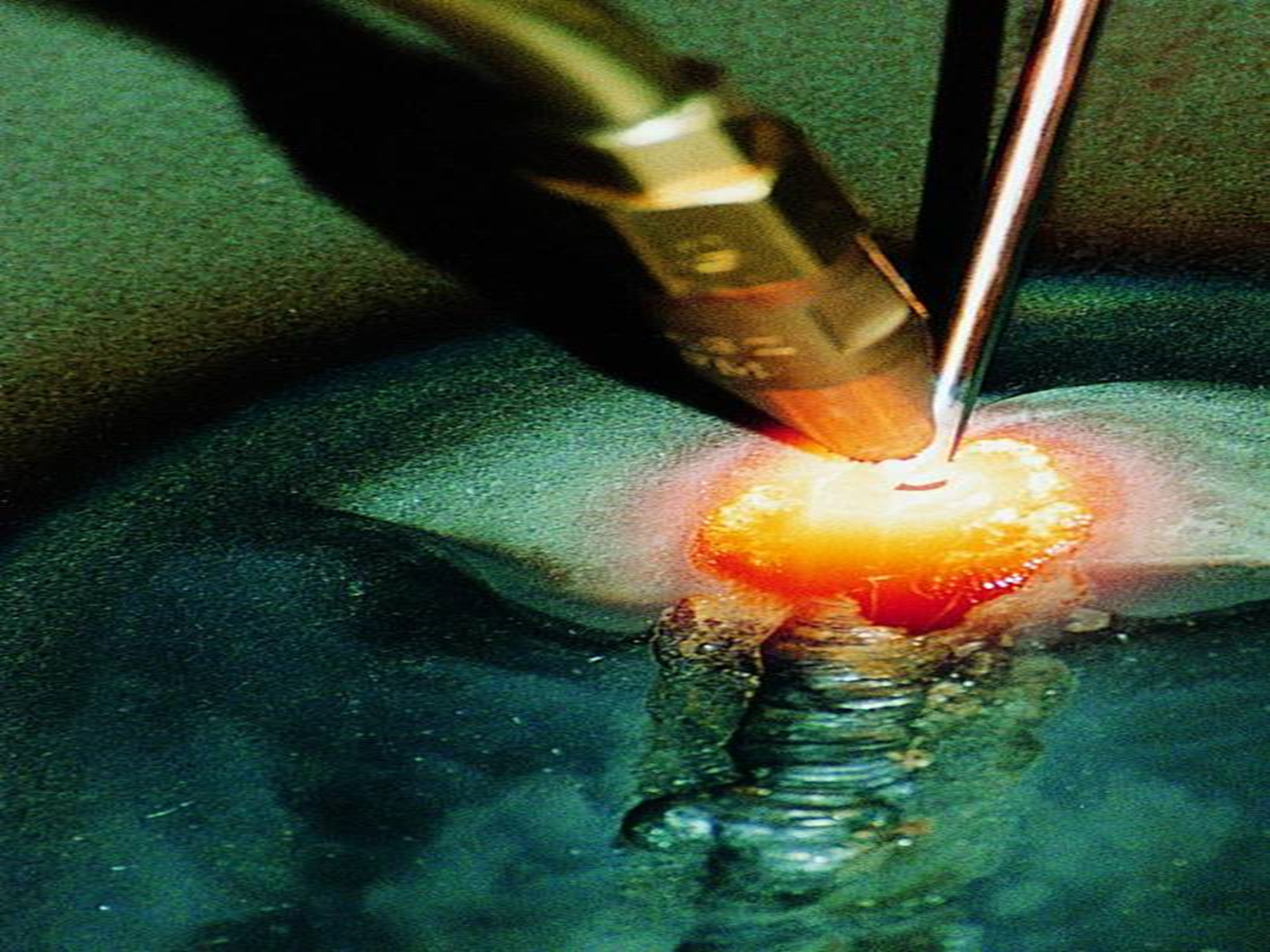 44
Gāzes metināšana
Gāzes metināšana ir viens no senākajiem metināšana veidiem.

Gāzes metināšanā savienojamās virsmas tiek izkausētas pateicoties liesmas temperatūrai

Gāzes metināšana var tik realizēta gan ar stieples pievadīšanu, gan bez papildus piedevmateriāla.

Kā deggāze parasti tiek lietots acetilēns, kas tiek sadedzināts tīrā skābeklī, radot liesmas temperatūru līdz 3200oC.[2.1.1]
45
Plazmas metināšana15 process
Plazmas metināšana ir ļoti līdzīga TIG metināšanas procesam, t.i. loks veidojas starp elektroda smaili un pamatmetālu.[2.1.1]
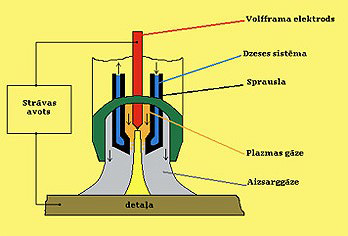 46
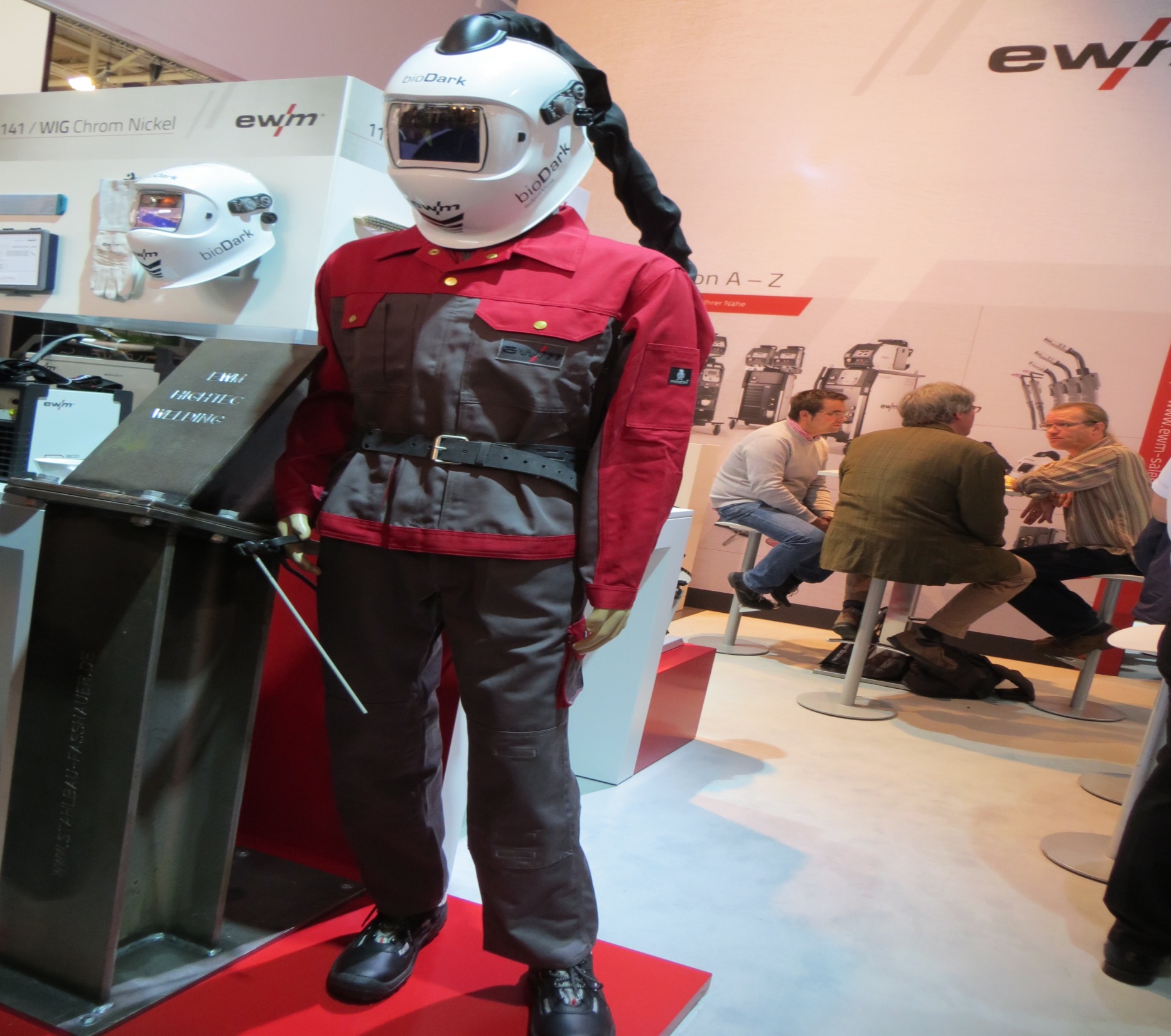 Paldies
47